Neo4J z Django
Mateusz Kieblesz
O czym będę mówił
Co to Neo4J
Neo4j i Django
Zakończenie
Co to Neo4J        Neo4j i Django              Zakończenie
Neo4J jest grafową bazą danych na licencji GPL zaimplementowaną w Javie.

Zalety:
Możliwe wywoływanie zapytań rekurencyjnych: wyszukiwanie ścieżki, pokazywanie ścieżki, czyli to co niemożliwe lub bardzo trudne w relacyjnej bazie danych
Bardzo wyrafinowane języki zapytań: Gremlin, a w szczególności Cypher
Dzięki pakietowi „bulbs” możliwość synchronizacji z relacyjną bazą danych
Co to Neo4J        Neo4j i Django              Zakończenie
Kiedy integrować Neo4j w Django?



Potrzebne są wyrafinowane operacje na danych: silniki rekomendacyjne, wyszukiwanie ścieżek, do czego nie nadaje się relacyjna baza danych
[Speaker Notes: Główną genezą były problemy jakie można byłoby ominąć, gdyby był udostępniony tego typu system.]
Co to Neo4J        Neo4j i Django              Zakończenie
Kiedy integrować Neo4j w Django?

Wyszukiwanie ścieżki jaką trzeba przebyć po węzłach, aby dotrzeć do upragnionego miejsca w grafie. Każdy węzeł jest połączony średnio z innymi 50 węzłami.
[Speaker Notes: Główną genezą były problemy jakie można byłoby ominąć, gdyby był udostępniony tego typu system.]
Co to Neo4J        Neo4j i Django              Zakończenie
Jak integrować Neo4J w Django

Każdy graf można przedstawić w relacyjnej bazie danych za pomocą prostego modelu:
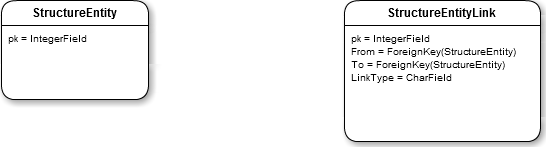 Co to Neo4J        Neo4j i Django              Zakończenie
Jak integrować Neo4J w Django

Instalacja swojej aplikacji.
Instalacja Neo4j (neo4j.org)
Instalacja pakietu „bulbs” (bulbflow.com)
Praca na obiekcie umożliwiającego dostęp do grafu.
Nadpisanie metod save() oraz delete() modelu, który chcemy aby był reprezentowany przez grafową oraz relacyjną bazę danych oraz dopisanie pól z poprzedniego slajdu.
Napisanie zapytania trawersującego graf i wydobywanie danych.
Co to Neo4J        Neo4j i Django              Zakończenie
1. Instalacja swojej aplikacji.

Musimy zaplanować, które modele będziemy chcieli odwzorowywać w relacyjnej jak i w grafowej bazie danych. Musi się znajdować model odwzorowujący węzeł (np. Użytkownik) i połączenie skierowane (np. Lubi, Zna, nie lubi itp.) Przykładowo będziemy chcieli zrobić funkcjonalność „po ilu znajomościach osób mogę dotrzeć do wybranej osoby na świecie”.
Class UserProfile(models.Model):
	user = models.ForeignKey(User)
	znajomosci = 			models.ManyToManyField(
		’self’, through=’Znajomosc’)
Class Znajomosc(models.Model):
	From= models.ForeignKey(UserProfile)
	To = models.ForeignKey(UserProfile)
	status= models.CharField()
Co to Neo4J        Neo4j i Django              Zakończenie
2. Instalacja Neo4j (neo4j.org).

Wchodzimy na strone neo4j.org/download, ściągamy paczkę i i już możemy od razu uruchamiać serwer bazy danych:
	$”katalog_z_neo4j”/bin/neo4j start
Serwer będzie działał na localhost:7474 (fajny panel administracyjny razem z konsolą do testowania zapytań). Musimy mieć zainstalowaną Javę oraz skonfigurowaną zmienną $JAVAHOME, która wskazuje gdzie Java się znajduje.
Co to Neo4J        Neo4j i Django              Zakończenie
3. Instalacja pakietu „bulbs” (bulbflow.com).

Standardowo:
	$pip install bulbs
Co to Neo4J        Neo4j i Django              Zakończenie
4. Praca na obiekcie umożliwiającego dostęp do grafu.

Aby móc odwołać się do grafowej bazy danych w kodzie musimy utworzyć obiekt:
from bulbs.neo4jserver import Graph
g = Graph()

Wtedy przykładowo: 
vertice1 = g.verticies.create(name=„dupa1”)
vertice2 = g.verticies.create(name=„dupa2”)
edge = g.edges.create(vertice1, ’Nie lubi’, vertice2)

W ten oto prosty sposób stworzyliśmy dwa węzły no i połączenie między nimi.
Co to Neo4J        Neo4j i Django              Zakończenie
5. Nadpisanie metod save() oraz delete().

class UserProfile(models.Model):
	
	def save(self, *args, **kwargs):
		g = Graph()
		data = model_to_dict(self)
		if self.pk==None:
			v=g.vertices.create()
			g.vertices.update(v.eid, data)
		else:
			g.vertices.update(self.pk, data)
		super(UserProfile, self).save(*args, **kwargs)
	def delete(self):
		g = Graph()
		g.client.delete_vertex(self.pk)
		super(UserProfile, self).delete()
Co to Neo4J        Neo4j i Django              Zakończenie
5. Nadpisanie metod save() oraz delete().

class Znajomosc(models.Model):
	
	def save(self, *args, **kwargs):
		g = Graph()
		data = model_to_dict(self)
		if self.pk==None:
			v1 = g.vertices.get(self.From.id)
			v2 = g.vertices.get(self.To.id)
			e = g.edges.create(v1, self.status, v2)
		else:
			e = g.edges.get(self.pk)
		g.edges.update(e.eid, data)
		super(Znajomosc, self).save(*args, **kwargs)
		
	def delete(self):
		g.client.delete_edge(self.pk)
		super(Znajomosc, self).delete()
Co to Neo4J        Neo4j i Django              Zakończenie
6. Napisanie zapytania trawersującego graf i wydobywanie danych.
Teraz musimy tylko napisać zapytanie do wyłaniania danych z grafu np.:
„g.v(_id).out('Zna').loop(1){it.object.out('Zna').count()!=0}{it.object.getProperty('name')== nazwa_szukanego_użytkownika}'.paths”

To zapytanie zwróci wszystkie ścieżki znajomości wychodzące użytkownika o id = _id do użytkownika o imieniu „nazwa_szukanego_użytkownika”. (nie testowałem ale powinno działać)

Więcej o zapytaniach na: https://github.com/tinkerpop/gremlin/wiki/ lub
http://www.youtube.com/watch?v=5wpTtEBK4-E
Co to Neo4J        Neo4j i Django              Zakończenie
6. Napisanie zapytania trawersującego graf i wydobywanie danych.
Teraz dane zapisują się do grafowej i relacyjnej. Zostało nam tylko wywołać zapytanie w kodzie. Załóżmy że chcemy zapewnić wcześniej omawianą funkcjonalność. Stwarzamy naszą metodę w menagerze modelu: 
	def get_path_to_user(self, g, *args, **kwargs):
		"""
		Method which returns a list of directory in which is given se
		return type: list
		"""
		#skrypt z zapytaniem w oddzielnym pliku (gremlin.groovy)
		script = g.scripts.get('get_path_to_user') 
		params = dict(_id=kwargs.pop('pk'), 						    nazwa_szukanego_użytkownika=kwargs.pop(‚name’))
		gremlin_result = g.gremlin.execute(script, params)
		#funckja obrabiająca resultat zapytania (być może da się to bardziej elegancko
		#zrobić lecz nie próbowałem) i zwracająca ścieżki złożone z imion użytkowników 		#(bez użytkownika z którego rozpoczęliśmy trawersować graf)
		context = create_multilist_context(g, gremlin_result, reverse=False)
		return context
Co to Neo4J        Neo4j i Django              Zakończenie
6. Napisanie zapytania trawersującego graf i wydobywanie danych.
Teraz dane zapisują się do grafowej i relacyjnej. Zostało nam tylko wywołać zapytanie w kodzie. Załóżmy że chcemy zapewnić wcześniej omawianą funkcjonalność. Stwarzamy naszą metodę w menagerze modelu: 
	def create_multilist_context(g, gremlin_result, reverse):
	multi_dict_list = []
	for k in gremlin_result.results:
		dictlist = []
		for l in k.raw:
			vertice_id = int(l.get('self').split('http://localhost:7474/db/data/node/')[1])
			name = l.get('data').get('name')
			dictlist.append(dict(pk=vertice_id, name=name))
		#odwracanie kolejności ścieżki jeżeli wskazane
		if reverse==True:
			dictlist = dictlist[1:]
			dictlist.reverse()
			multi_dict_list.append(dictlist)
		else:
			multi_dict_list.append(dictlist[1:])
	return multi_dict_list
Co to Neo4J              Neo4j i Django            Zakończenie
UUUFFF udało się 
Co to Neo4J              Neo4j i Django            Zakończenie
Szybka demonstracja